Будь здоров, малыш!
«Эй, ребята хватит спать!
Пора зарядку начинать!»
Фотовыставка
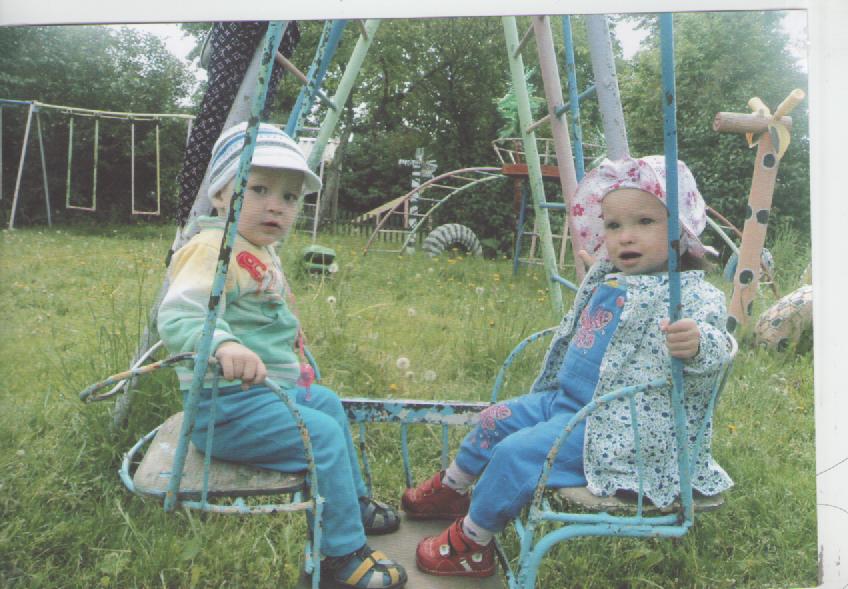 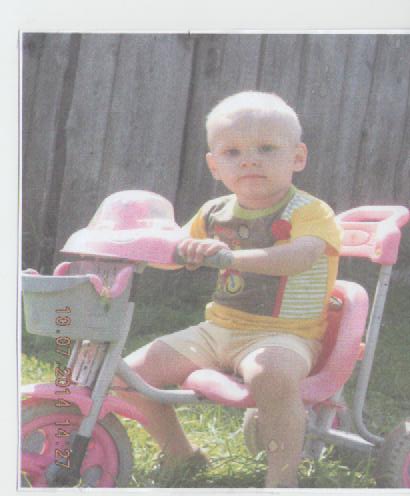 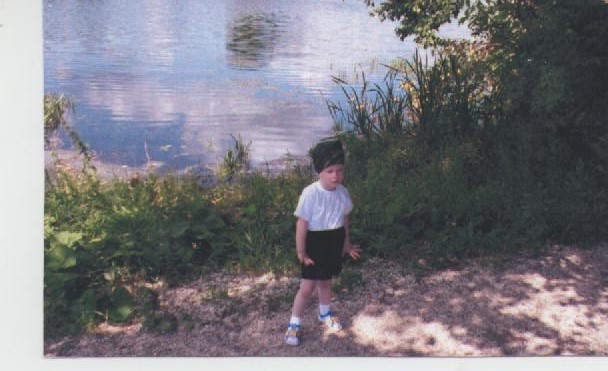 «Спортом милые друзья
Нужно заниматься.
Каждый день и каждый час
Прогулкой увлекаться»
«Ясным утром вдоль дороги
На траве блестит роса,
По дороге едут ноги
И бегут два колеса.
У загадки есть ответ – 
Это мой велосипед!»
1 младшая группа «Дружная семейка»
Руководитель: Дунаева Ирина Александровна
«Эх, саночки - снегокаточки…»
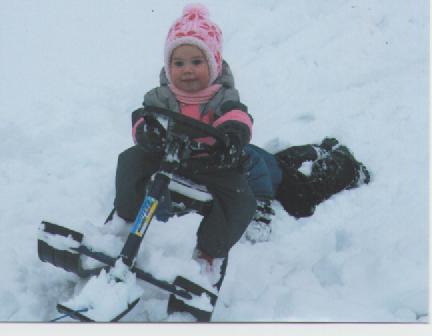 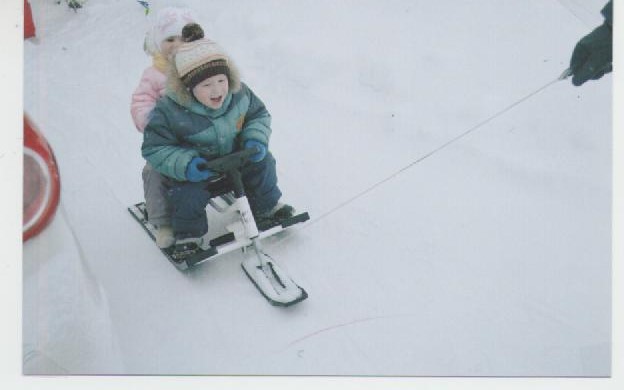 Ах, лыжи мои, лыжи, -
Без вас я сам не свой.
Ну что на свете ближе
Мне снежною зимой?
На валенки нацепишь
Хрустящие ремни
И день гоняешь целый,
И на пролет все дни.
Ну а потом чуть дышишь,
Чуть на ногах стоишь…
Ах, лыжи мои, лыжи – 
Нет в мире лучше лыж!
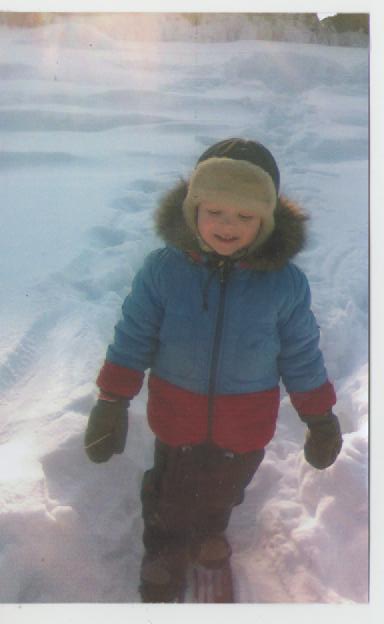 «Я здоровье берегу,
На свежий воздух выхожу!»
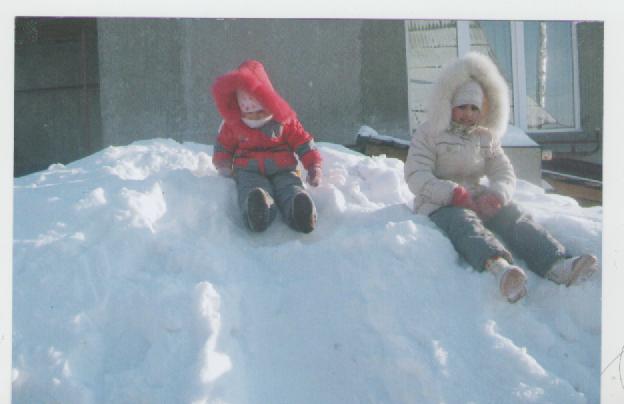 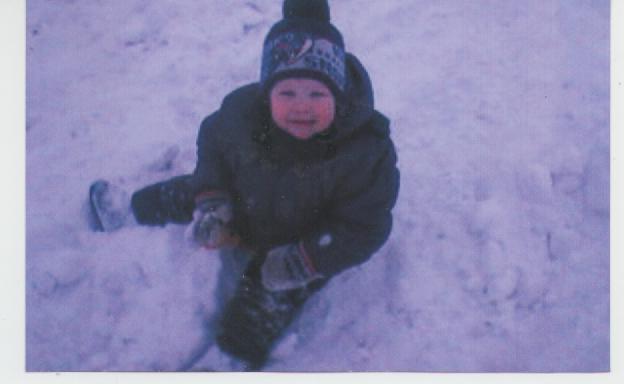 Две девицы, 
Две сестрицы 
С горочки катаются.
Санным спортом – дружно занимаются!
Чтоб здоровье раздобыть
Не надо далеко ходить
Нужно нам самим стараться,
И все будет получаться!
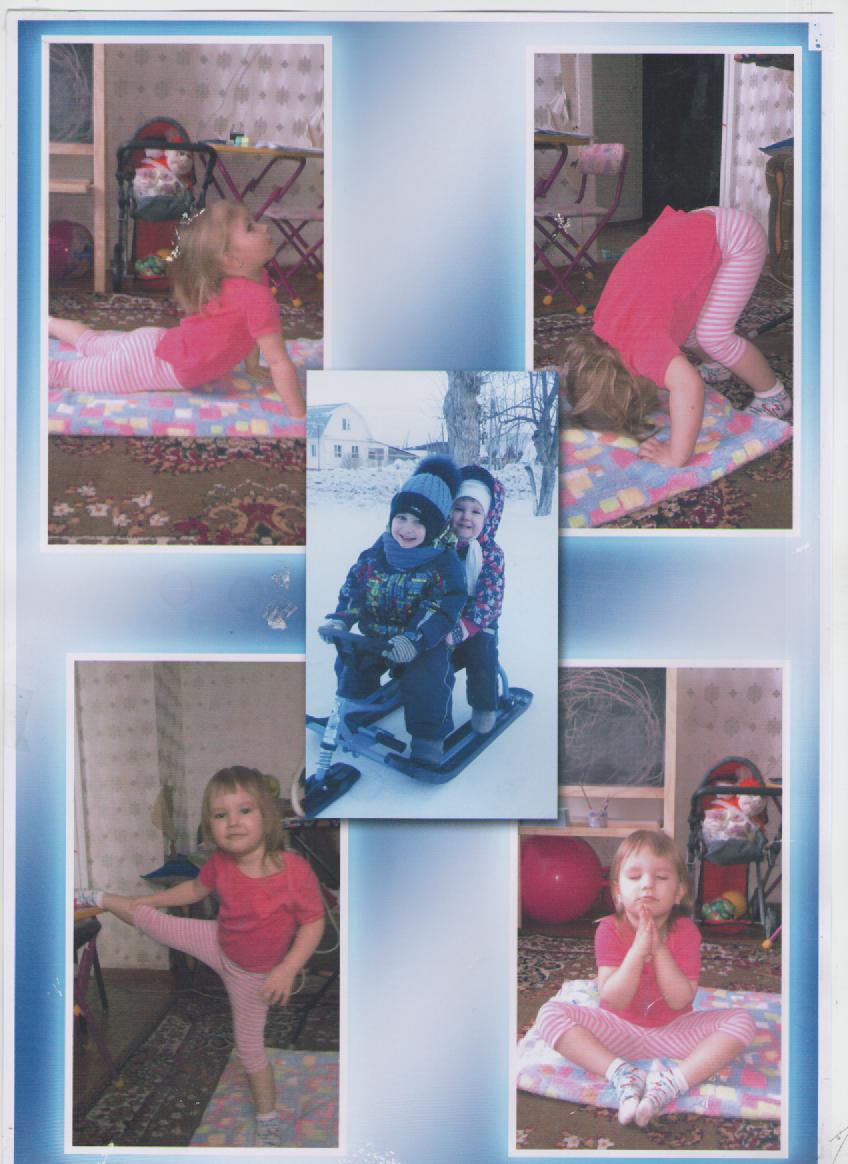 Сема лыжи очень любит
И со спортом Сема дружит!
Даже мама не сдержалась
И на лыжи тоже встала!
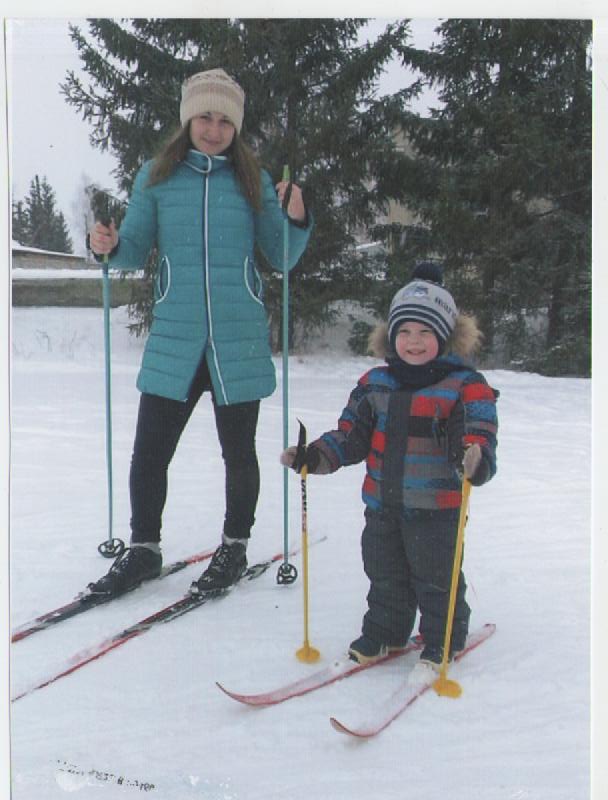 Даша – наша мастерица!
Тренирует свои мышцы.
Может мостик показать,
На головке постоять.
В общем, девочка пластичная – 
Гимнастка из нее отличная»
СПАСИБО ЗА ВНИМАНИЕ!